RuReSA
Rural Rehab South Africa
Maryke Bezuidenhout
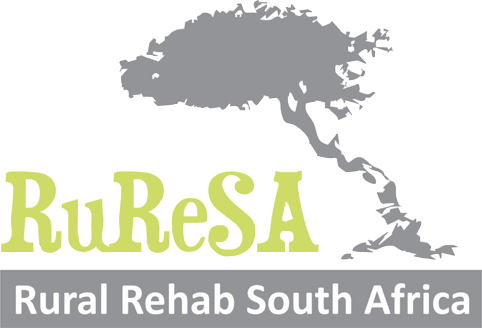 Worst inequities: a human rights catastrophe
People with disabilities should be prioritized for services, particularly in quintiles 1 and 2
Rural and low resource settings have the worst inequities in service coverage, access to assistive devices and health outcomes at present and should be prioritized
Service design affects access, utilization, retention in care and health outcomes
Service design affected by contracting and payment approaches as well as meaningful integration of D&R across program planning and implementation and the inclusion of PwD as end users in planning and implementation
Inter-sectoral collaboration is poor and we will never achieve good health outcomes without a holistic approach. CBR is an appropriate strategy for this at grass roots- currently ‘on the margins’ of NHI considerations
Supportive of Transitional Approach suggested in earlier slides
Gatekeeping: urgent need to increase quality, availability and accessibility of care at PHC level!
Undocumented migrants and stateless persons should have access to comprehensive services based on a needs analysis. Savings gained through efficiencies and governance should be able to cover this vulnerable group.
Stop the lip service!
Disability consistently touted as a vulnerable group, yet:
Where is your data on disability in relation to health service coverage & utilisation?
Where is your data on disability in relation to disability & rehabilitation service coverage & utilisation?
Where is your “disability” programme?
Where is your budget for disability services?
Where is your CBR strategy as outline in the National rehab Policy 2000?
Is your disability & rehabilitation service really accessible?
Why invest in Disability and Rehabilitation?
Return on investment estimated at 1:9!
Gains in health, for the community and the economy
Access to AT can make the difference between failure or success in school, 
   between a job or unemployment, between a life of opportunity or a life of 
   dependency
BUT
Access to AT is broader than merely issuing a device- includes WHO’s 8 steps to service delivery, skilled, accessible and comprehensive rehabilitation and disability workforce
Supply chain and procurement challenges
Health systems strengthening, addressing causes of inequities in financing, service design and delivery

The case for investing in Assistive Technology, AT Scale 2020 
Available at https://atscale2030.org/investment-case
Key issues
Recognising PwD as a priority group
How do we provide rehab when Hospital discharge rates are so high and poverty prevents access to rehab?
Service design must address underlying causes of inequities and barriers to uptake and retention in care
Rehab standards to be established: MDT, equipment & consumables,  and service package
Coordinating care across platforms and professionals
Rural/LRS specific concerns:
PHC services require longer term commitments- significant health strengthening and community engagement required
What is the specific plan for institutions/practices not meeting accreditation standards in LRS: incentives? Timeframes?
What is the specific plan around CPUs not meeting the full health benefits package? Transport to neighboring sub-district not acceptable for moderate and severe disabilities. Turnaround time for compliance? Interim?
D&R planning and service implementation needs to be at sub-district level for coverage and quality
MLRW: a critical component for coverage, quality and acceptability. Urgent and immediate progress needed
Consider CSO retention in LRS as an initial start towards addressing coverage concerns. Therapists do want to stay, but no current options to stay.
Contracting:
Unbundling and funding of key PHC services that require significant health systems approaches, require specific skills not often available in general practice, or require significant inter-sectoral and community engagement. These unbundled services should still intersect and collaborate closely with general rehabilitation services provided within institutions and clinics. 
Piloting of different aspects of D&R services in different settings is required before final decisions are made.
Health care provider/establishment contracts must have specific requirements around the need to budget and provide for D&R services
Data requirements to do needs assessments and design and manage contracting
Integration of MLRWs into contracting?
Contracting
Possible uses:
Building MDT within the facility: “making up the numbers” (outpatients, inpatients)
Contracting private to cover services difficult to access in rural areas in the short and medium term  (eg acute care neurological rehabilitation: facilities)
Contracting in urban areas to allow shift of DoH workers to under resourced areas
Contracting to free up “DoH rural/PHC experts” to do PHC/CBR instead of “hospital based service”
Contracting local NGOs/NPOs/DPOs to cover services needed but not provided e.g peer supporters
Contracting post-community service therapists towards building capacity of rural and LRS workforce
Unbundling specific services